Acrosport à la salle Mandelaséance 1
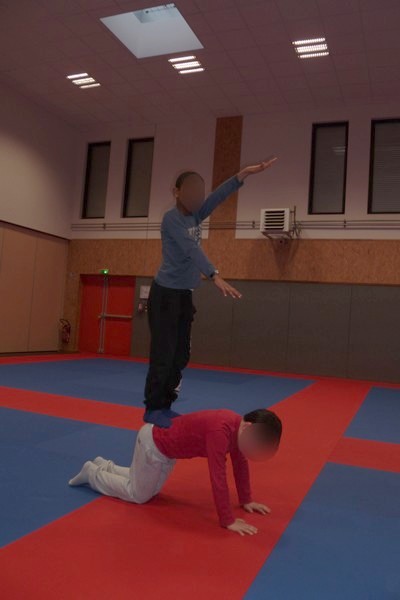 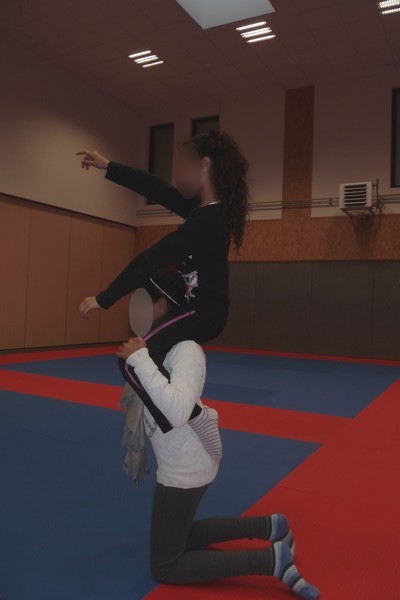 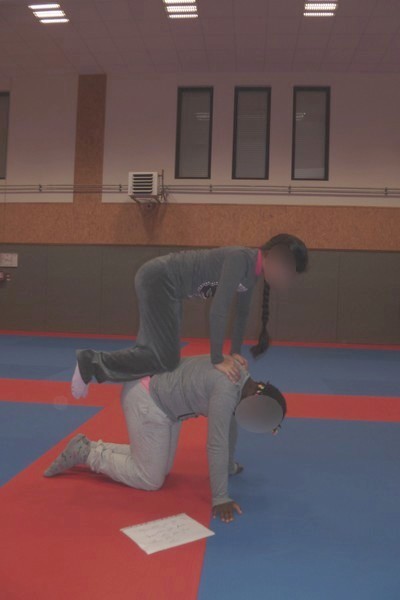 Figures en duos
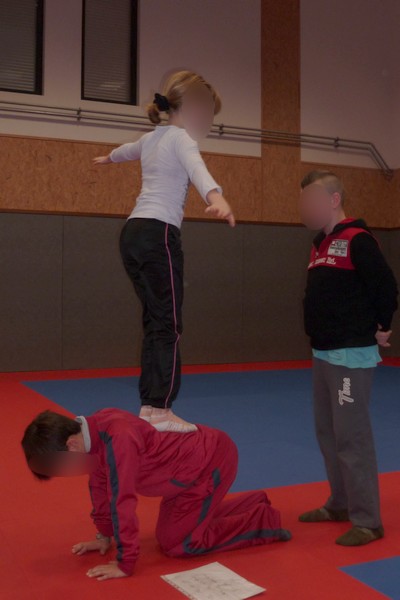 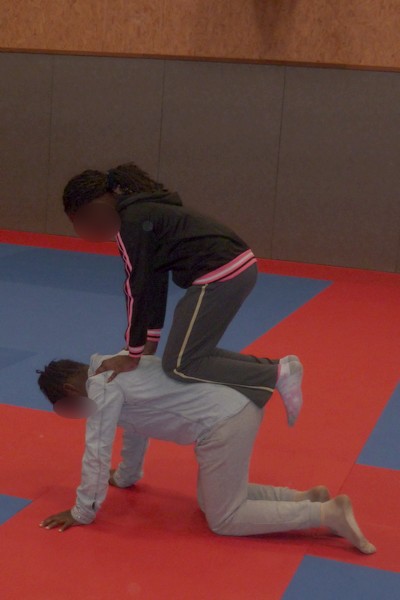 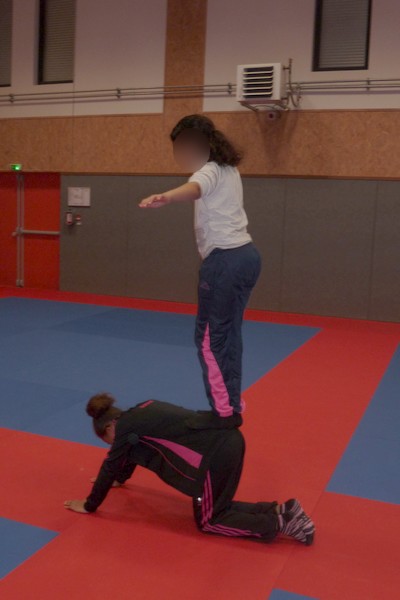 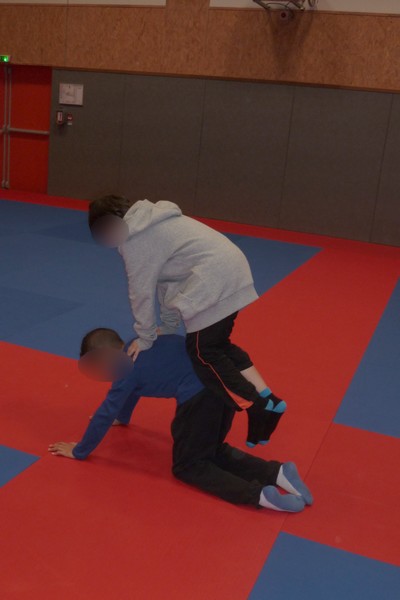 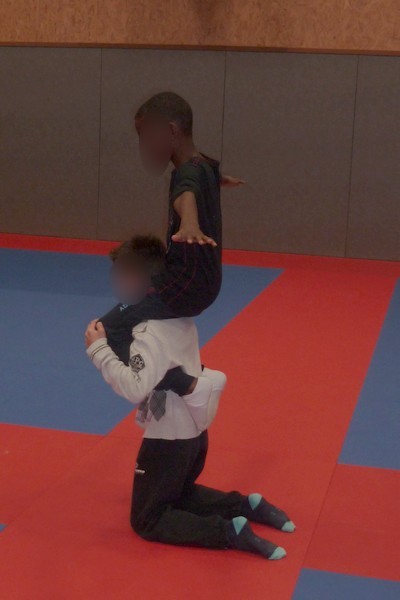